How we plan and manage our IT-projects with SpiraTeam
Customer Case Study: Generali
Internal
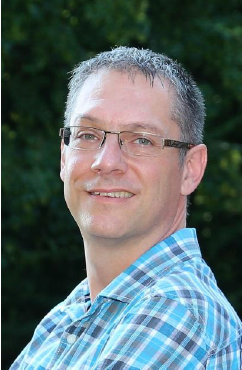 About me
Andreas Eckerle

Head of Test- & Quality Management at Generali Switzerland
August 13, 2019
Session Aims
Generali Group / Switzerland – Facts & Figures 
Where we started
What we achieved within “ALBIS”
SpiraTeam – setup, structure and reporting
SpiraTeam – interfaces 
SpiraTeam – looking back- and forwards
Q & A
August 13, 2019
Generali worldwide
Generali Group
Facts & Figures
August 13, 2019
Generali worldwide
Founded 1831 in Trieste
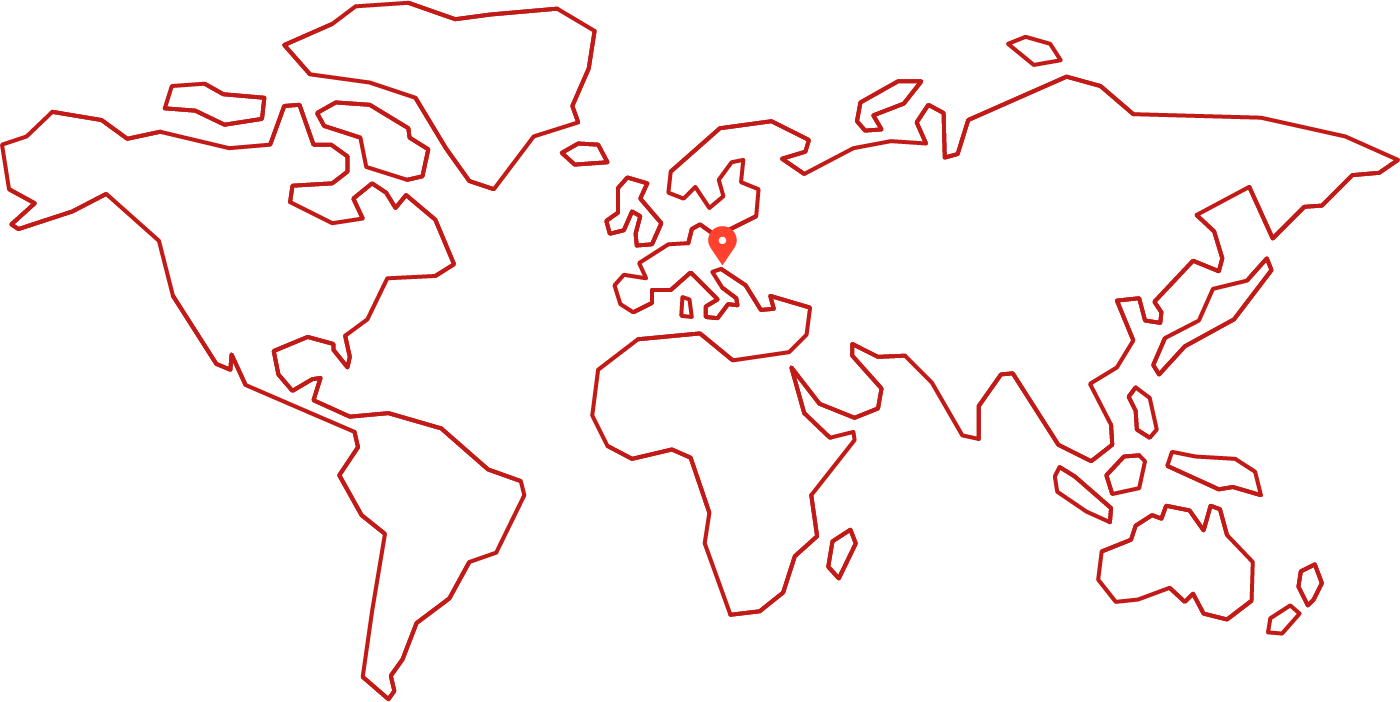 August 13, 2019
Generali worldwide
Represented in 60 countries around the world
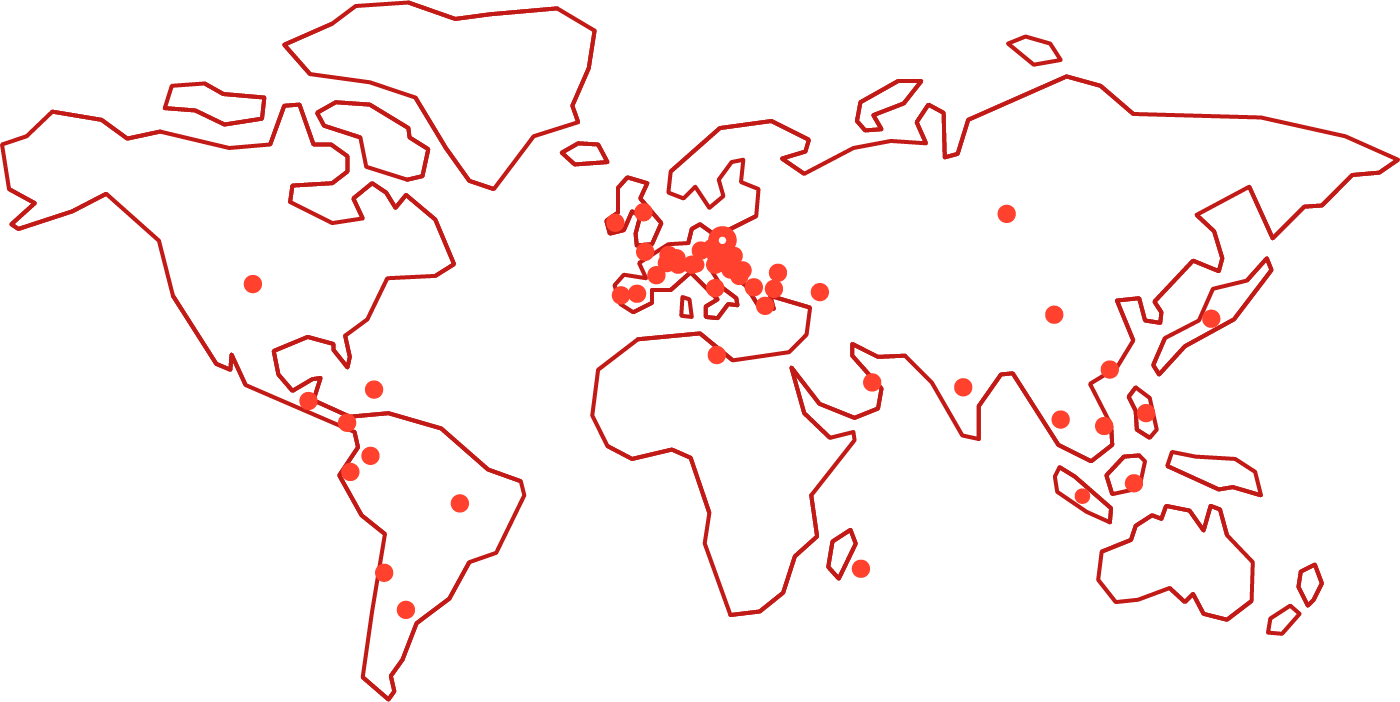 August 13, 2019
Generali worldwide
Facts
71´000 employees
61 million customers
EUR 70.5 billion in booked premiums
August 13, 2019
Generali Switzerland
Generali Switzerland
Facts & Figures
August 13, 2019
Generali Switzerland
Switzerland vs. USA
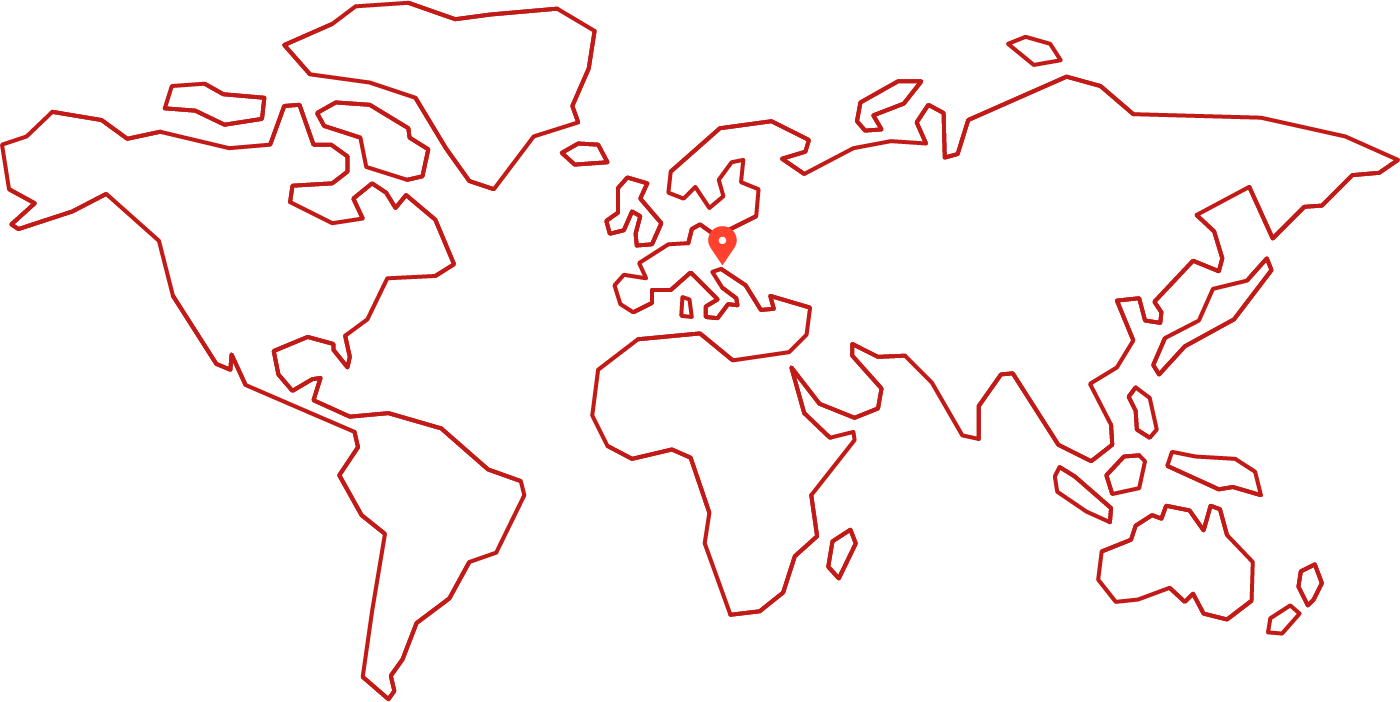 Switzerland
August 13, 2019
Generali Switzerland
Two head offices: Nyon and Adliswil and 56 locations
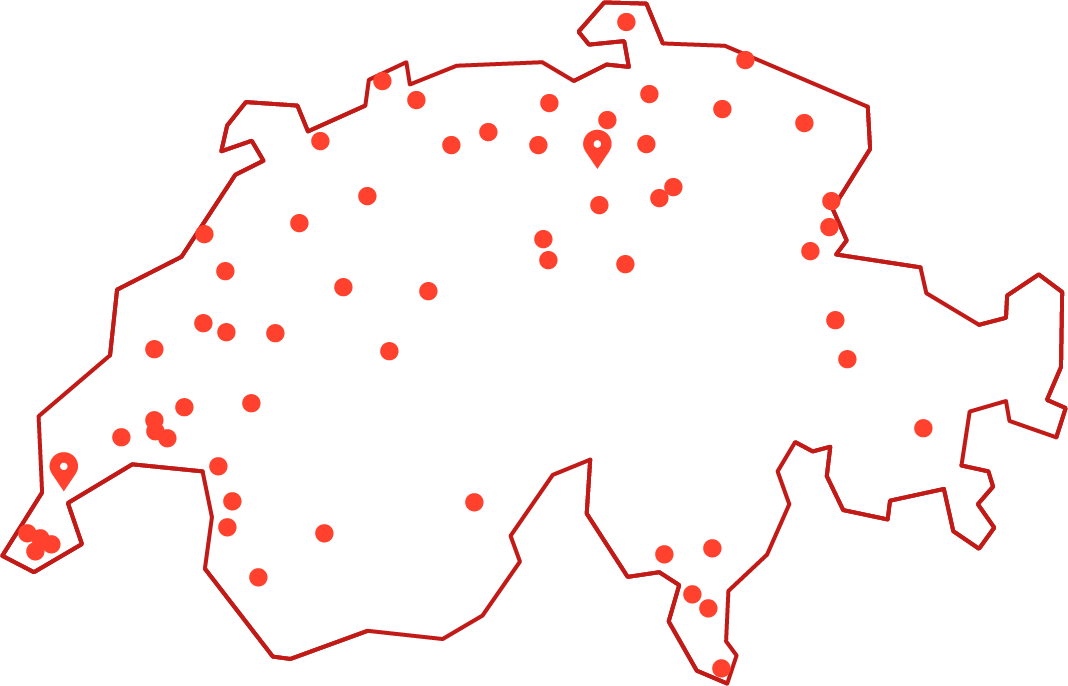 Adliswil
Nyon
August 13, 2019
Generali Switzerland
Facts
1´800 employees
1 million customers
CHF 2 billion in booked premiums
August 13, 2019
Session Aims
Generali Group / Switzerland – Facts & Figures 
Where we started
What we achieved within “ALBIS”
SpiraTeam – setup, structure and reporting
SpiraTeam – interfaces
SpiraTeam – looking back- and forwards
Q & A
August 13, 2019
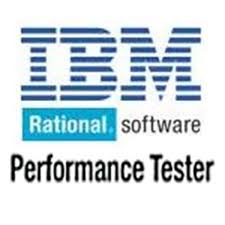 Where we started
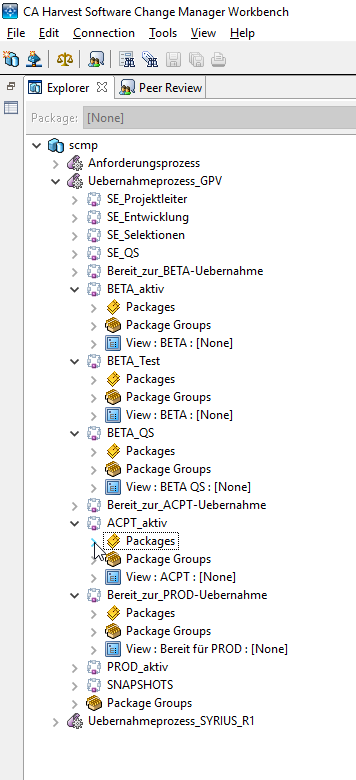 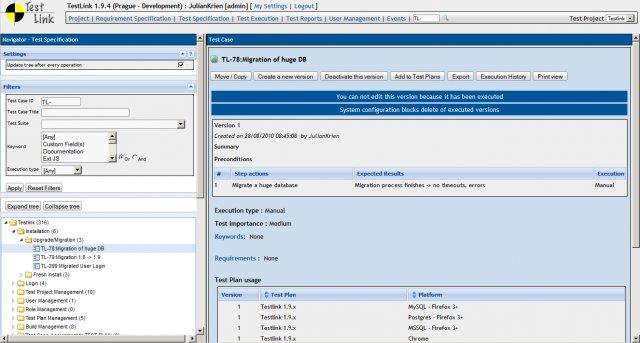 In our ancient years 

we documented requirements and the related test cases

…. without any inner-connection between them 

…. and in different tools like:
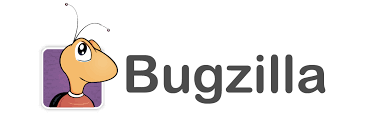 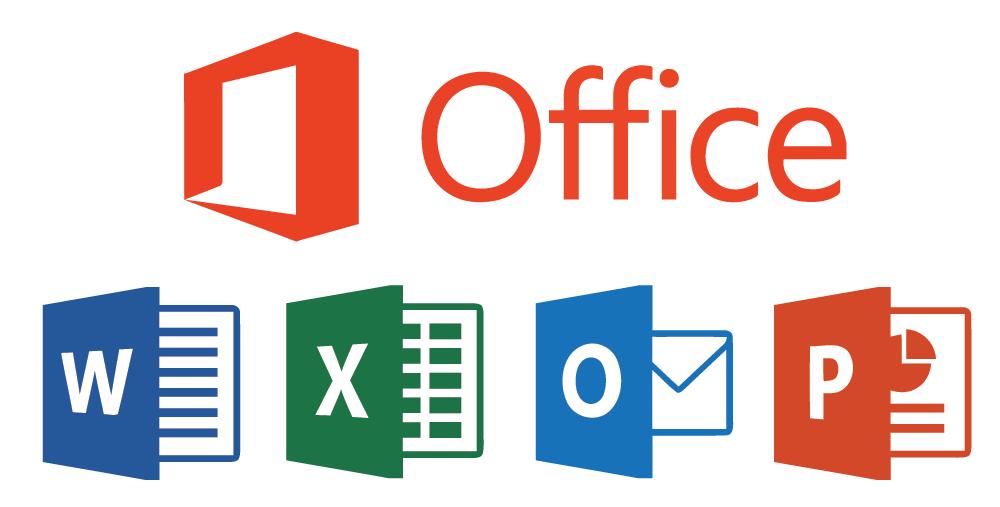 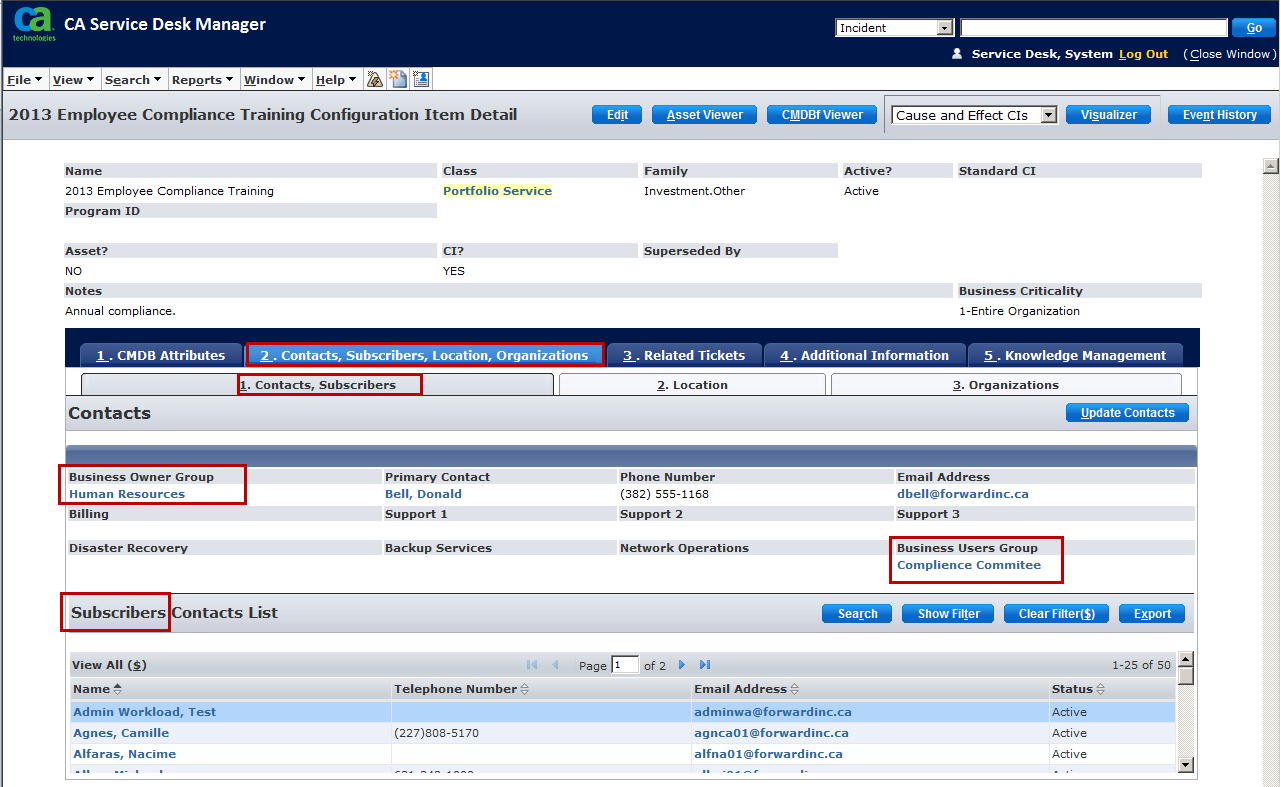 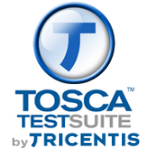 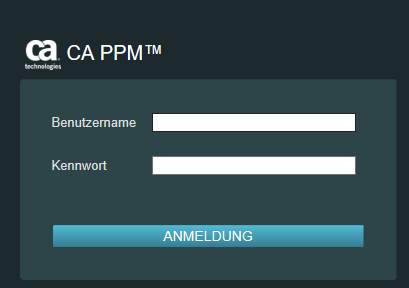 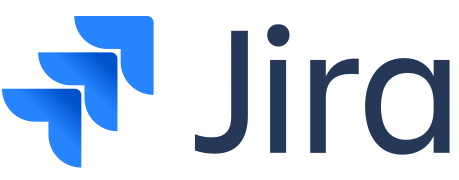 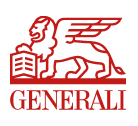 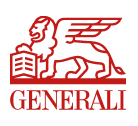 August 13, 2019
Session Aims
Generali Group / Switzerland – Facts & Figures 
Where we started
What we achieved within “ALBIS”
SpiraTeam – setup, structure and reporting 
SpiraTeam – interfaces
SpiraTeam – looking back- and forwards
Q & A
August 13, 2019
What we achieved
Project «ALBIS»:



Scope of the project: 
Exchange of the external infrastructure vendor, this includes
Building two new fail-safe Data Center incl. all related Server ( ~2’800) and Data Bases (~2’300)
New security zone concepts (Client / Network)
Roll out of new Client infrastructure (~4’000) incl. Skype for Business
Upgrade of all client applications (~700) to be compatible with Windows 10
Migration of all core applications (~60) to the newest server version (Linux, Unix and Windows)
Migration of ~850 batches (incl. a new tool for “batch job steering”)
Migration of all Data (File - / Group - & Role shares) 

Time frame: 24 months
August 13, 2019
What we achieved
Test Scope and Environments in the «ALBIS» Project:
Team TCS (India offshore)
Test Stages:
Core Applications:
Quality criteria to be checked:
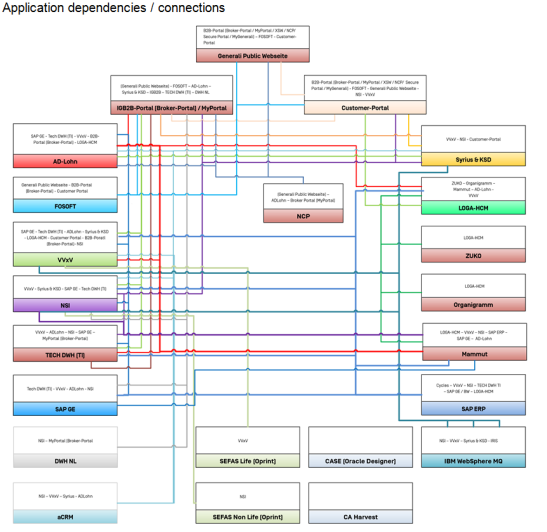 DEVL
Functionality
Security
Availability
Performance
Consistency
Fault Tolerance
Recoverability
Co-existence
Inter-operability
Team TCS (India onshore)
TEST
ACPT
Team Nyon (CH)
PROD
Team Adliswil (CH)
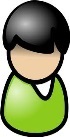 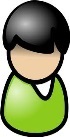 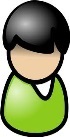 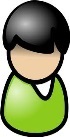 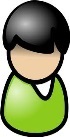 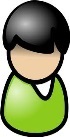 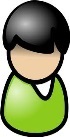 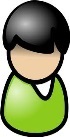 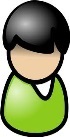 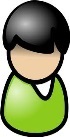 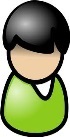 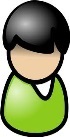 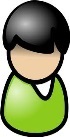 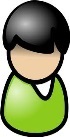 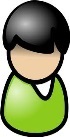 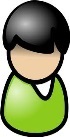 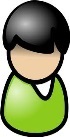 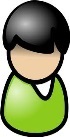 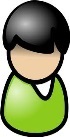 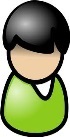 Rules: Data privacy
Not all Teams can connect to every Stage.
It’s not allowed to see Testcases for ACPT or PROD for “offshore” people
What we achieved
We had a «PLAN»:
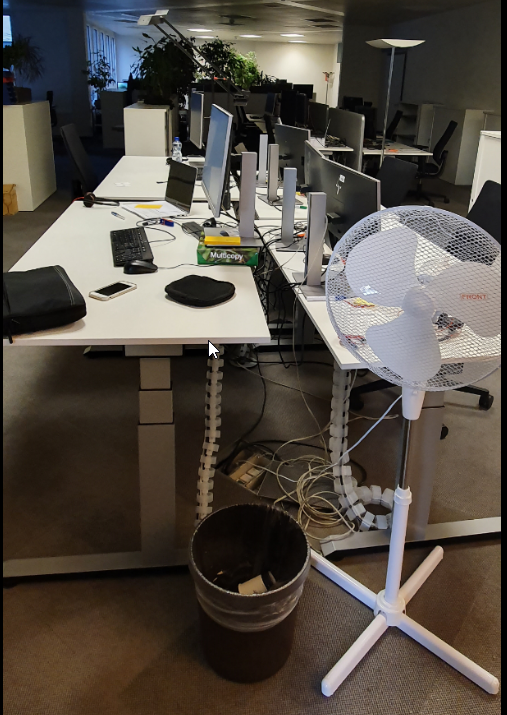 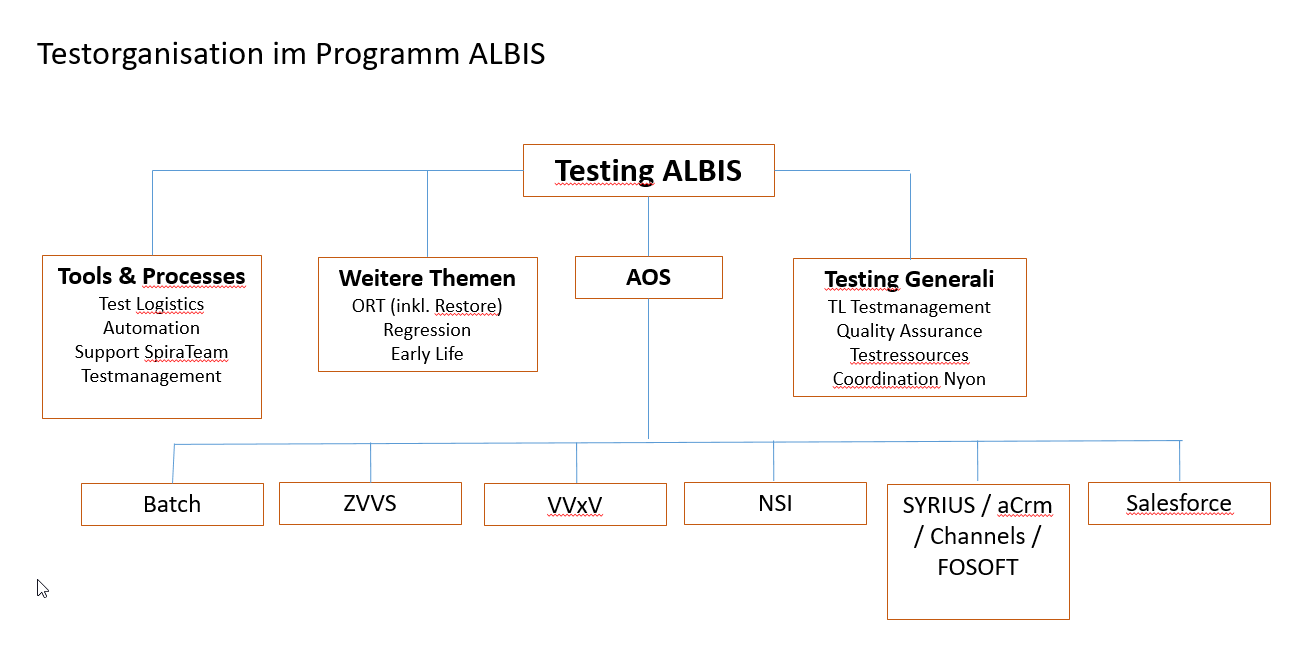 Requirements
Service Level
Standards
Q-Criteria
People / rooms
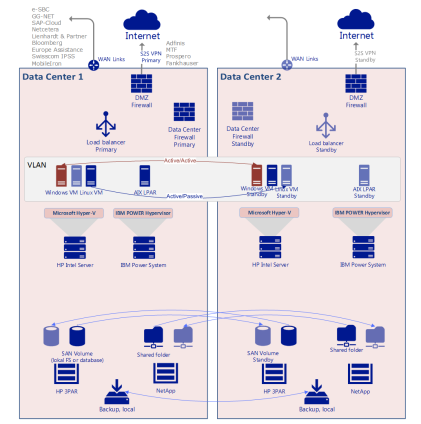 Organization
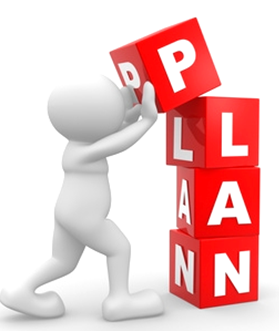 Input
Infrastructure
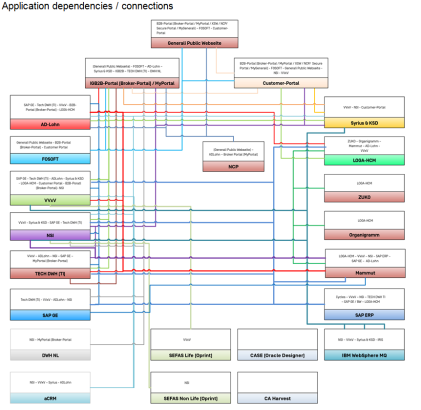 Application / Test strategy
Process model
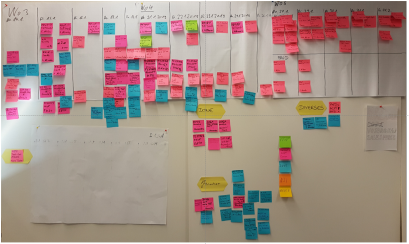 Tools
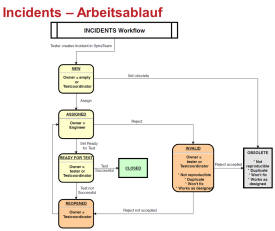 Workflow
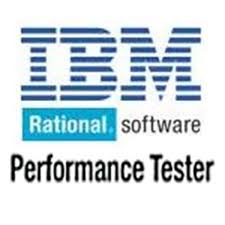 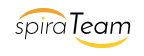 Performance
Import / Export
Automation
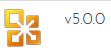 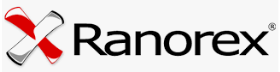 What we achieved
Quantity aspects and involved people:
Quantity aspects:
6’622 Testcases recorded in SpiraTeam
20’000 Test runs between Feb 2018 and June 2019
Track record: 780 test runs on June 10th, 2019 – productive cutover
2’365 Incidents raised (66% of them have been solved within 2 weeks time)
330 Requirements
830 Tasks
2’002 Test sets
8 Releases (Phases / Stages)

Involved people
10 Test managers (coordinators & coaches)
14 members of testing core team
160 business testers
38 Developer
16 System Engineers
Session Aims
Generali Group / Switzerland – Facts & Figures 
Where we started
What we achieved within “ALBIS”
SpiraTeam – setup, structure and reporting 
SpiraTeam – interfaces 
SpiraTeam – looking back- and forwards
Q & A
August 13, 2019
SpiraTeam – Setup, structure and reporting
General Risks in Test Management: :  


Based on the de-centralized organisation and the parallel Test Execution on more than one stages it was absolutely crucial to get the right information at the right time without having duplicated test artefacts. 

Additionally it should be easy to find already existing Testcases and to get the information about the state per Application and Environment, so we build:

1 SpiraTeam Project (ALBIS)
Per environment we used 1 Release (DEV, TEST, ACPT, PROD)
For privacy policy reasons, we used a role with “limited view” to only see incidents and additionally organisatoric facts that are owned by that role keeper (because not all Environments are masked)
We used components for every application (1 component per application)
We executed testcases in dedicated testsets per area / user
We used the .xls Importer to create the testcases external and export them to SpiraTeam
We used Requirements on a Minimum level, only 1 Requirement per Client Application; no workflow
One simple Incident Workflow
The folder structure in the testcase section based on the known Business application Level (Area)
Only 6 roles to manage people and their interests in the SpiraTeam Project
August 13, 2019
SpiraTeam – Setup, structure and reporting
Incident Workflow with roles:
Test Cases structure, application /process level:
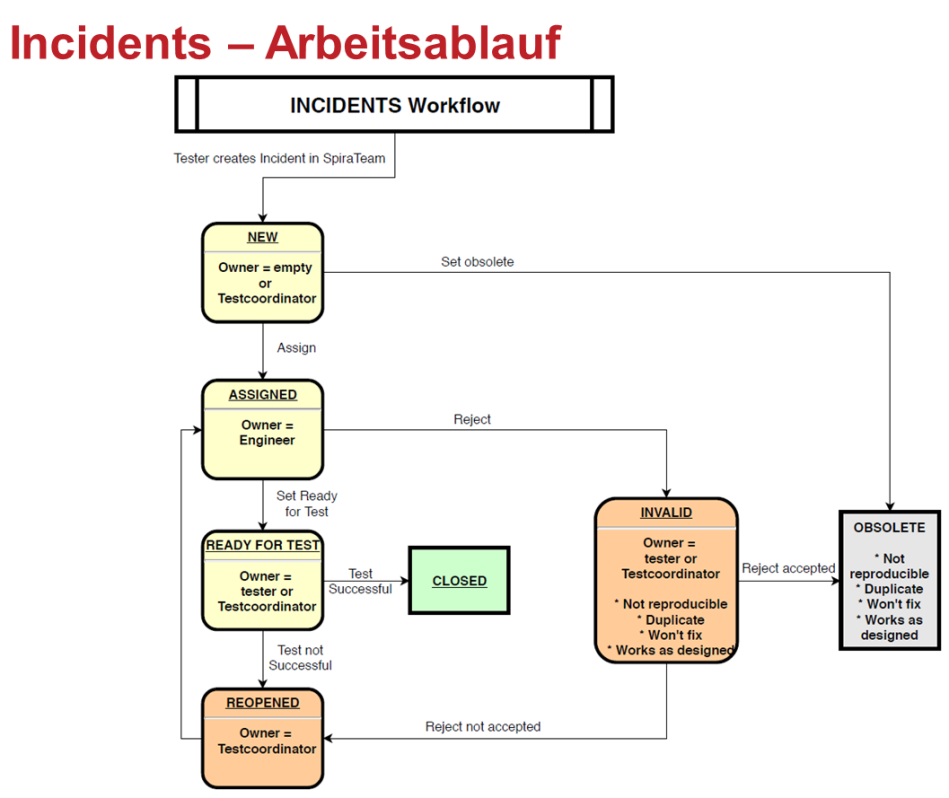 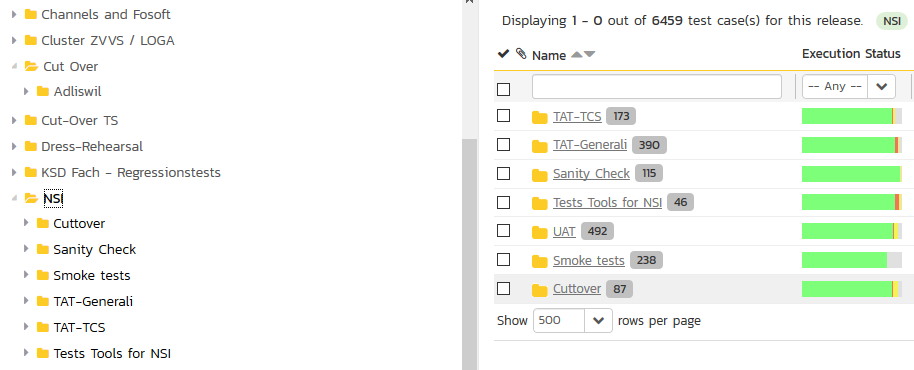 Test Set structure, application /process level:
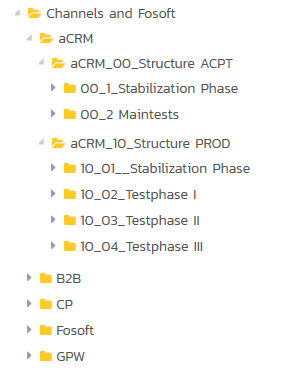 SpiraTeam – Setup, structure and reporting
How we reported the actual situation on a daily base:
For a fast overview we used the project dashboard and the widgets in the report section:
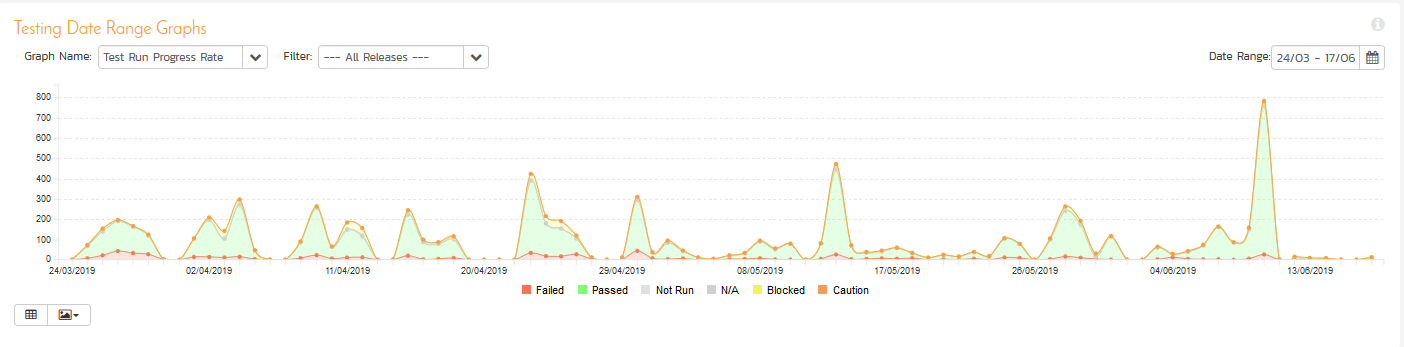 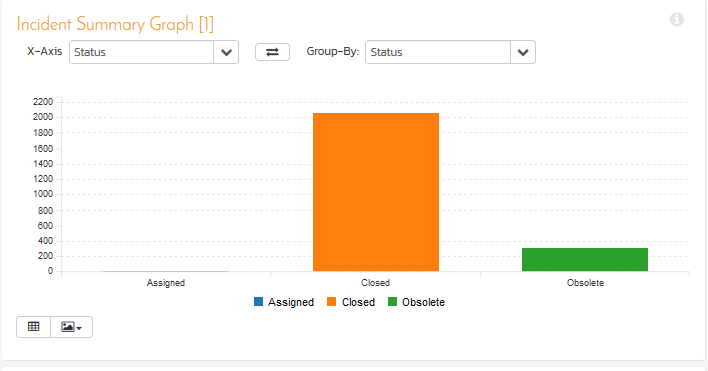 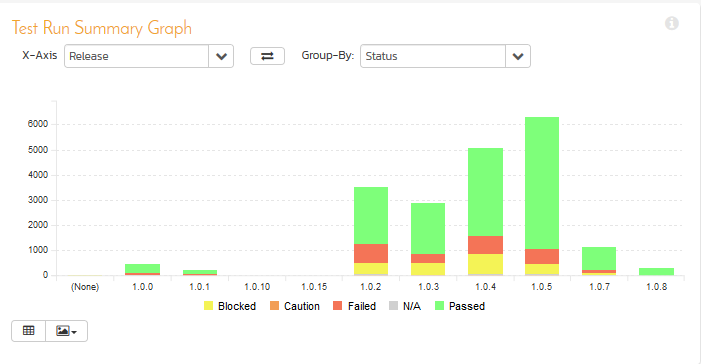 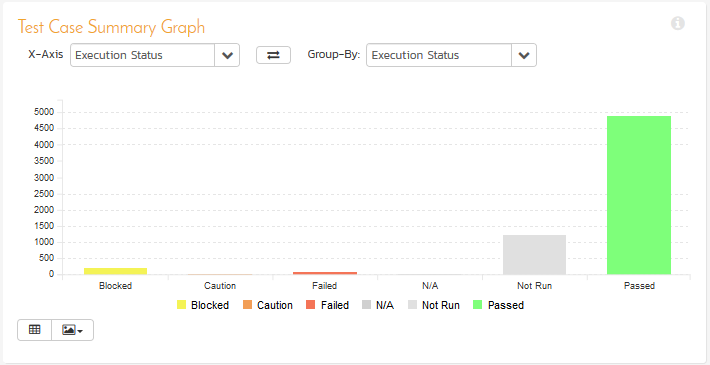 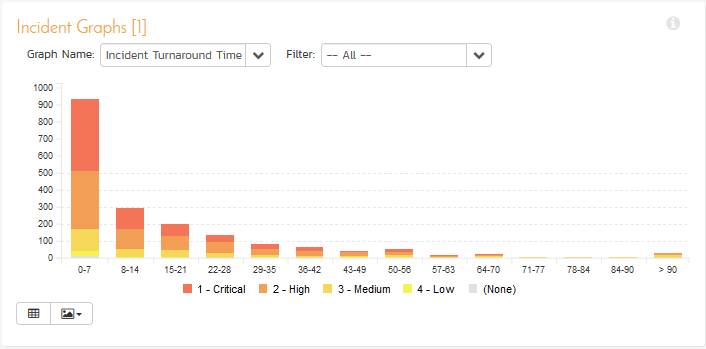 SpiraTeam – Setup, structure and reporting
How we reported the actual situation on a daily base:
For the management reports we used the SSRS (SQL Server Reporting Server) from Microsoft:
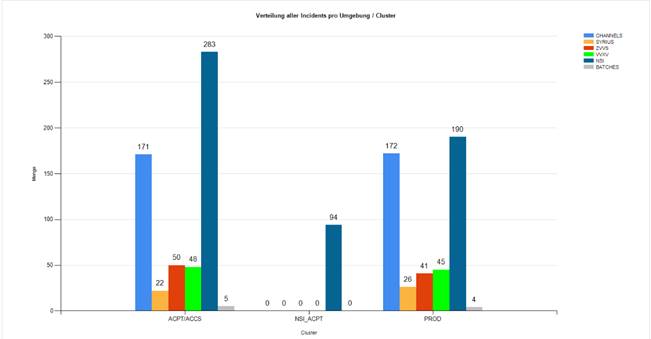 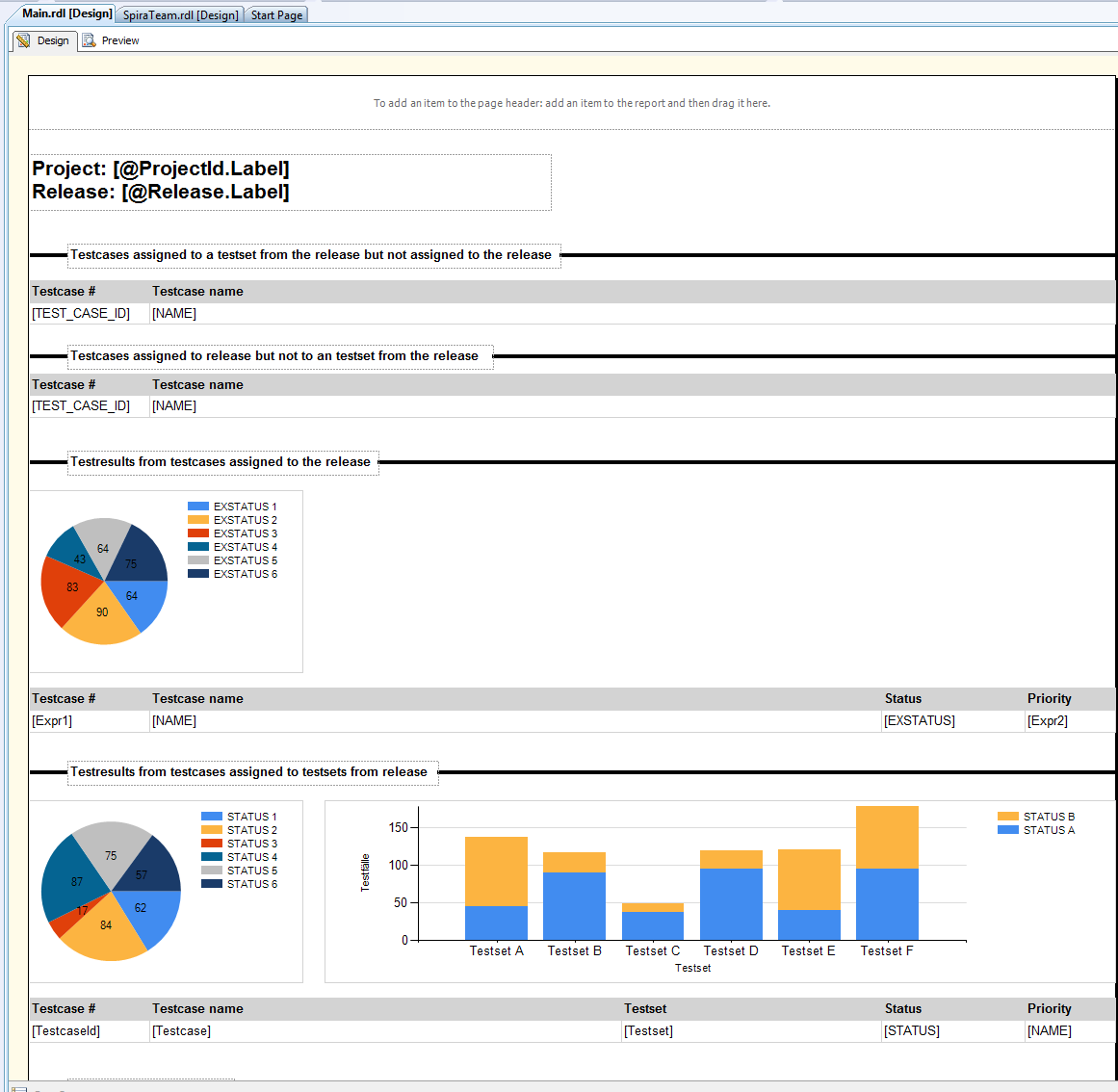 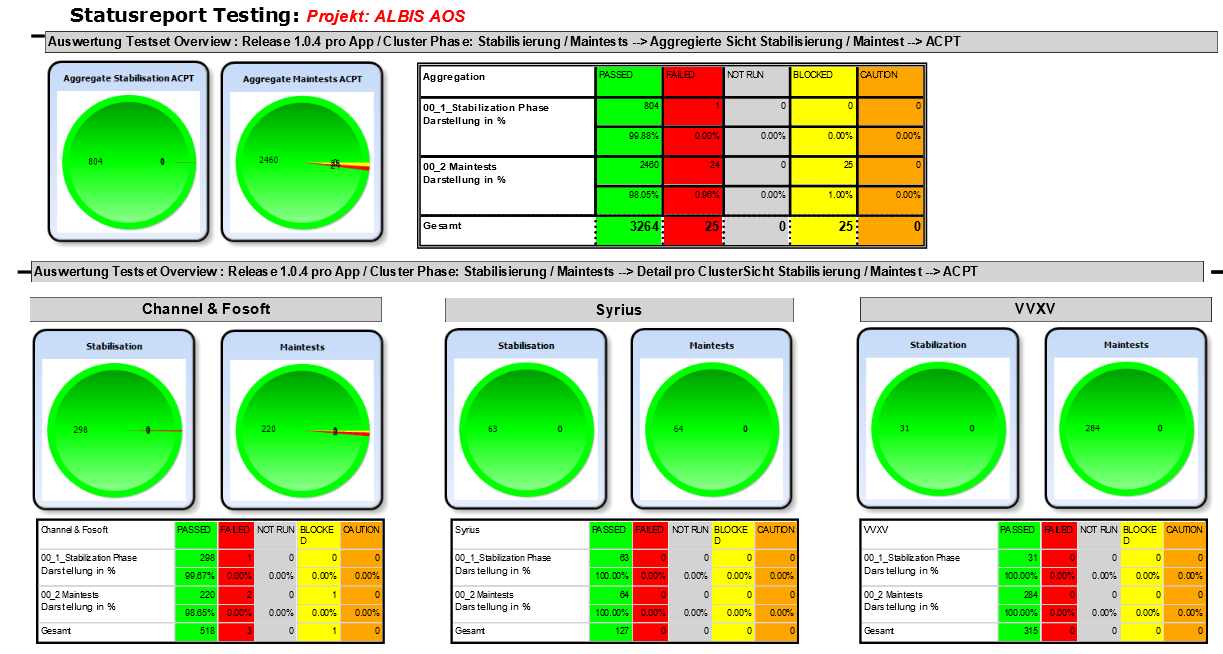 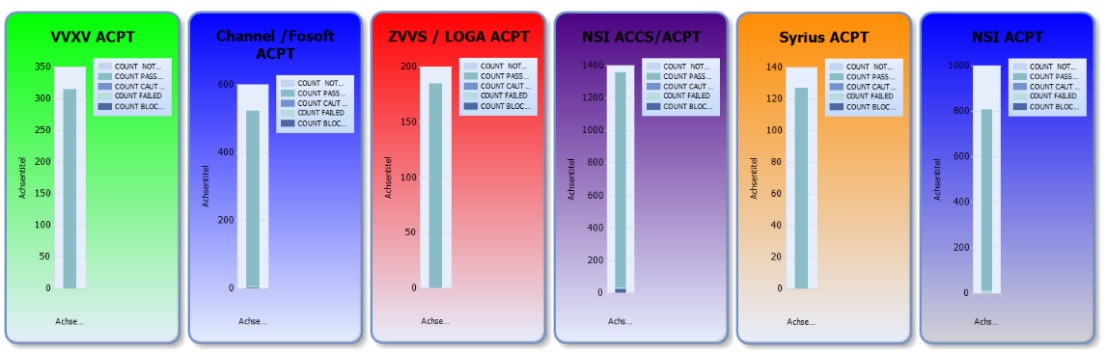 Session Aims
Generali Group / Switzerland – Facts & Figures 
Where we started
What we achieved within “ALBIS”
SpiraTeam – setup, structure and reporting 
SpiraTeam – interfaces
SpiraTeam – looking back- and forwards
Q & A
August 13, 2019
SpiraTeam – Interfaces
During ALBIS we integrated the following interfaces:



Integration into Jira 
For Issue Synchronisation between Generali and the new external infrastructure Vendor

Integration into Ranorex Testautomation
For being able to conduct our existing regression test sets

Build an internal Integration into the CA Ticketing Tool (via SpiraTeam API)

Used import / export via .xls- and .doc-Addon
To make life easier for the business while creating their test cases

Started to use the Testlink Integration for migration of the testcase collection to SpiraTeam
August 13, 2019
ALBIS – Yes. We made it!
How much data did we migrate? 
580 Terabytes of data 
That equals 580’000 GB
If we burn all this data onto CDs and stack them to a tower
This tower would have become 70 meters higher than the Mount Everst





How many files did we move?
A total of 30 Terabytes of data we moved to the new provider
That corresponds to 14 million files
That means around 1 file per inhabitant of the New York Metropolitan Area
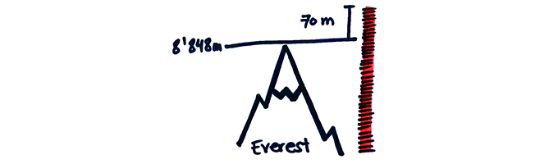 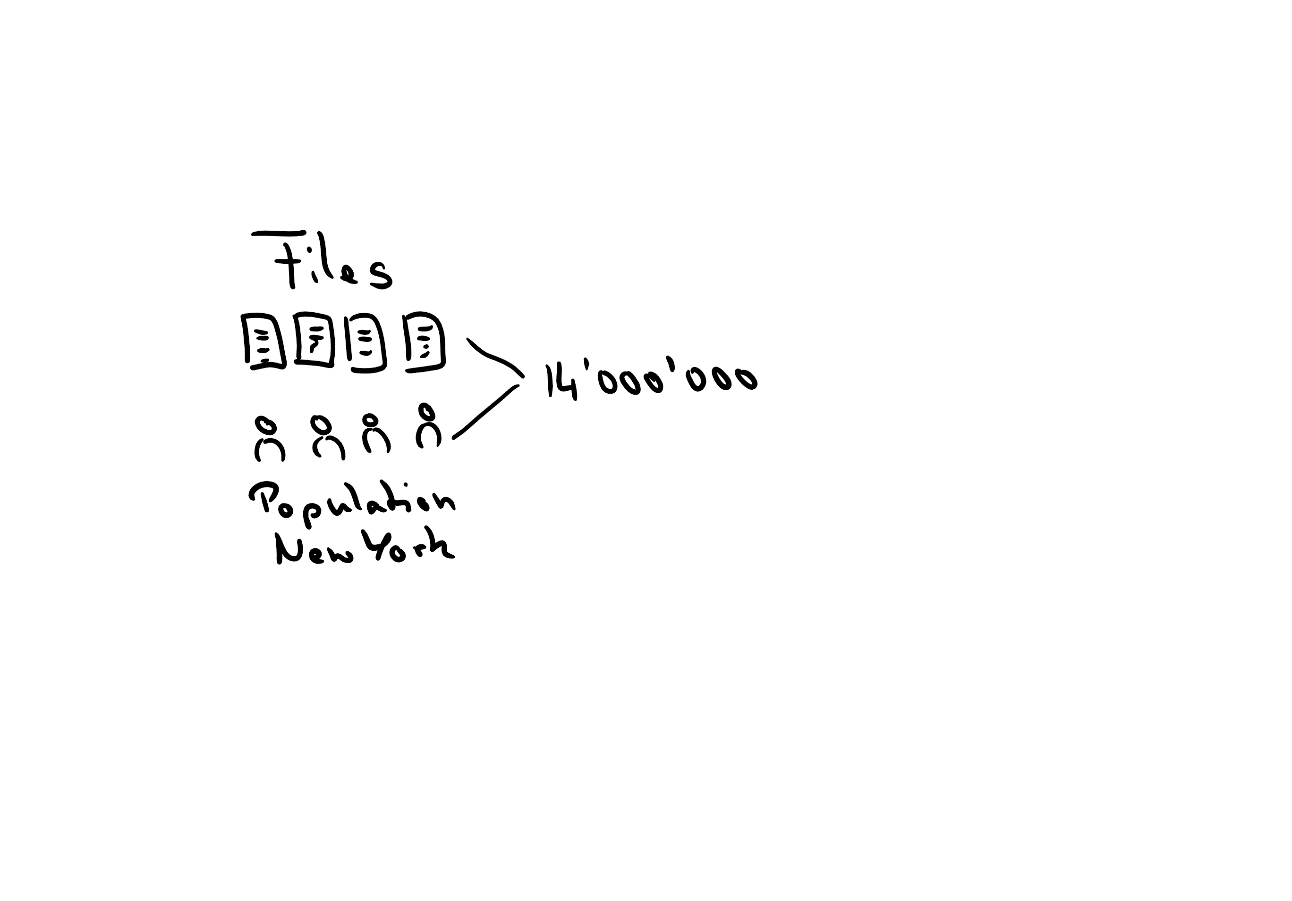 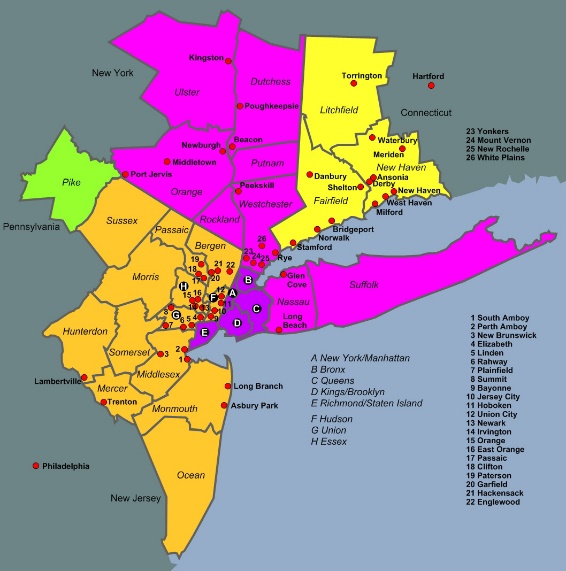 August 13, 2019
Session Aims
Generali Group / Switzerland – Facts & Figures 
Where we started
What we achieved within “ALBIS”
SpiraTeam – setup and structure
SpiraTeam – interfaces 
SpiraTeam – looking back- and forwards
Q & A
August 13, 2019
SpiraTeam – looking back- and forwards
16.08.2015 – 16.08.2019
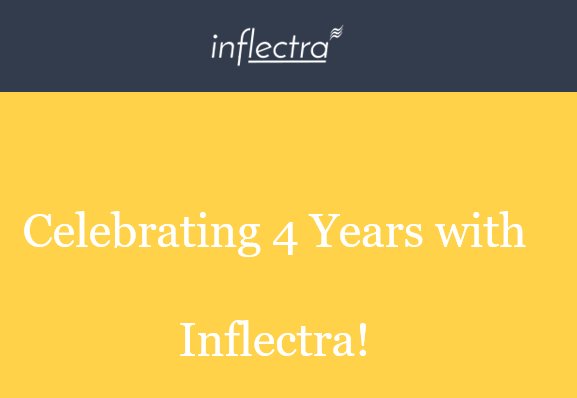 August 13, 2019
SpiraTeam – looking backwards
Today in SpiraTeam we 
are Managing more than 65 (maintenance) projects for our Core applications
have more than 570 named users
200 concurrent users licenced

We are using intensively the following features of SpiraTeam:
Test Management		-  Release Management
Defect Tracking			-  Custom Reports
Automated Testing		-  …

And we started using:
Requirements Management for our IFRS 9/17 project
SpiraTeam – looking forwards
To fulfill our privacy and security policy we need more features to limit the access to SpiraTeam Artefacts
It should possible to limit the Field «Components» to a «single selection»
Some translation enhancements in the .xls Importer for «french character set» are needed
Enhancements in the reporting area
E.g. daily progress in the test execution area – Plan vs. Actual
Severity of open defects & focus on critical defects
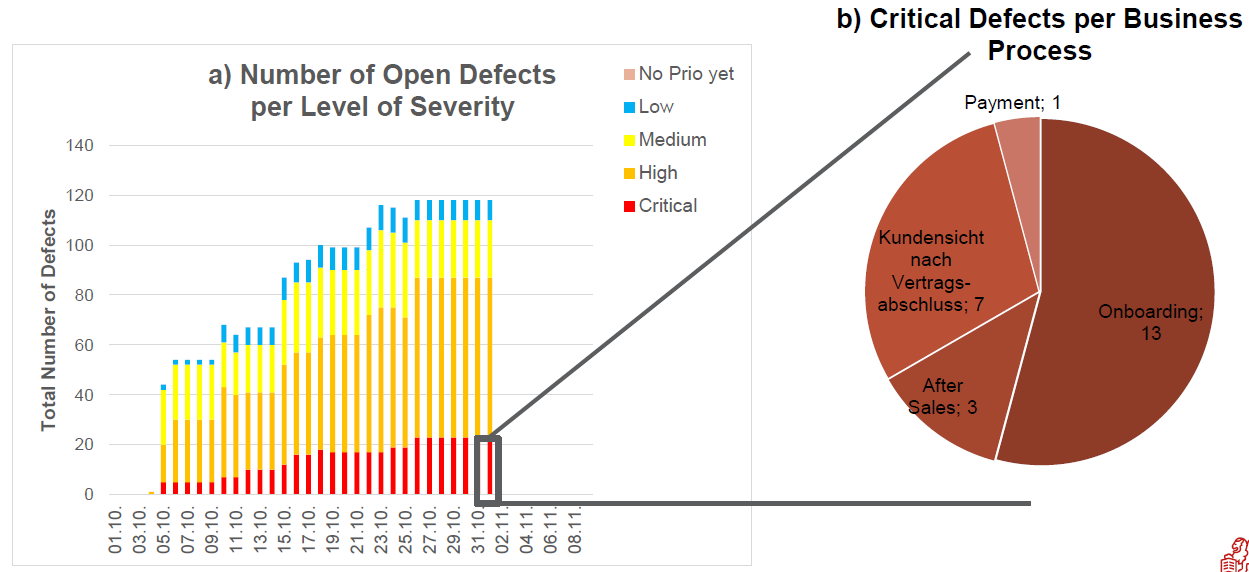 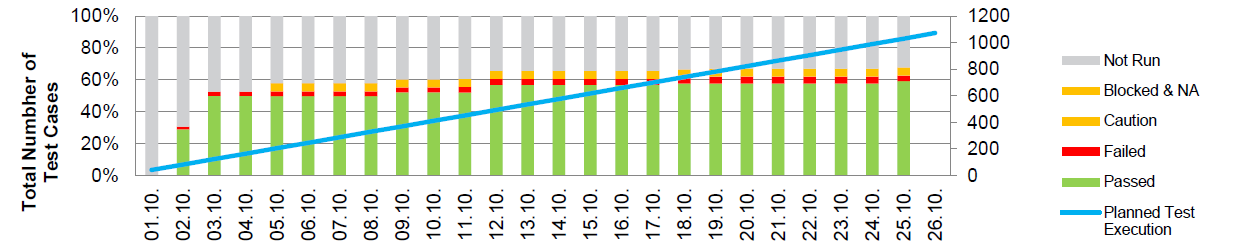 SpiraTeam – looking forwards
We plan to 
integrate our SpiraTeam to the existing LDAP for a better and easier user-management

show up the advantages of SpiraTeam to the business to enable the business requirement engineers to use the tool
 
enhance the usage of the custom reports section to fulfill more «reporting» needs

create a Generali User Guide «How to use SpiraTeam Internal»

use SpiraTeam in programs like IFRS 9/17 to cover the overall traceability 
(Reqiurements – Tests – Incidents – User Aceptance)
Any questions??
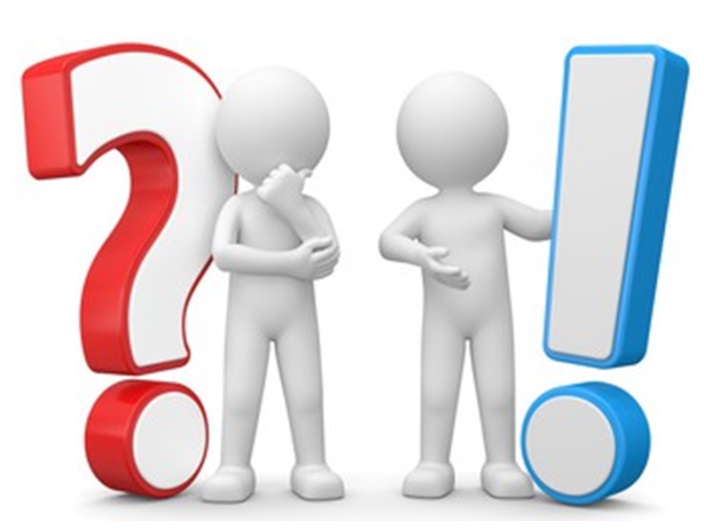 If not – thank you very much for your attention!
August 13, 2019
Inflectra Schweiz
c/o Zaar Teach-IT
St. Gallerstrasse 40
CH 8853 Lachen
markus.zaar@inflectra.com
Generali Switzerland
Andreas Eckerle
Head of Test- & Quality Management 
andreas.eckerle@generali.com
August 13, 2019